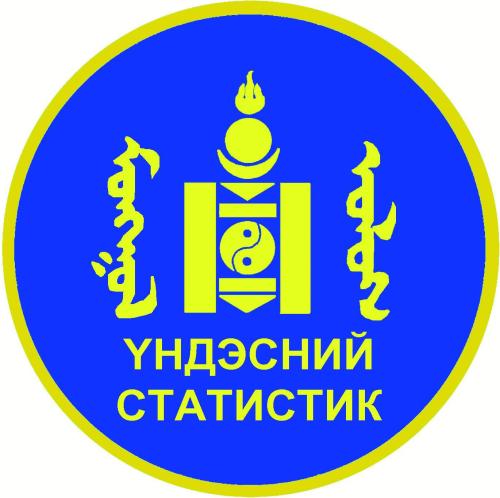 АЙМГИЙН ЭДИЙН ЗАСАГ, НИЙГМИЙН ХӨГЖЛИЙН 2019 ОНЫ 2-Р сарын ДҮНГИЙН ТАНИЛЦУУЛГА
АЙМГИЙН ЭДИЙН ЗАСАГ, НИЙГМИЙН ХӨГЖЛИЙН ДҮН
Эерэг үзүүлэлт:
Төсвийн орлого -2.2% өссөн
Бүртгэлтэй ажилгүйчүүдийн тоо – 7.3% буурсан
Нийт бий болсон ажлын байр – 73.5%  өссөн
Нийгмийн даатгалын сангийн орлого – 48.1% өссөн
Хүн амын эрүүл мэндийн үзлэг – 5.7% нэмэгдсэн
Урьдчилан сэргийлэх үзлэг – 9.6% өссөн
Гэмт хэргийн гаралт – 40.0% буурсан
Гэмт хэргийн илрүүлэлт – 18.0 пунктээр нэмэгдсэн
Гэмт хэрэгт холбогдогч - 44.7% буурсан
Худалдаа, нийтийн хоолны бараа гүйлгээ -18.2% нэмэгдсэн
Автотээврийн  орлого -9.0% өссөн
Холбооны салбарын нийт орлого – 2.9% өссөн
Зүй бусаар хорогдсон том мал -99.1% буурсан
Нийтийн аж ахуйн орлого – 2.2% өссөн
Ахуйн үйлчилгээний орлого – 30.5%  өссөн
Халдварт өвчний гаралт –0.6 продицимилээр буурсан

Сөрөг үзүүлэлт:

Төрөлт –0.5 промилээр буурсан
Нас баралт- 0.3 промилээр нэмэгдсэн
Нялхсын эндэгдэл – 8.2 промилээр нэмэгдсэн
Аж үйлдвэрийн салбарын бүтээгдэхүүн үйлдвэрлэлт – 16.9% буурсан
Аж үйлдвэрийн салбарын бүтээгдэхүүн борлуулалт – 19.1% буурсан 
Барилга угсралт, их засварын ажил –36.1% буурсан
АЖЛЫН БАЙР
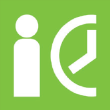 ЭРҮҮЛ МЭНД
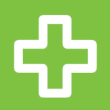 ХАЛДВАРТ ӨВЧНИЙ ГАРАЛТ
(продицимиль)
ХЭРЭГ ЗӨРЧИЛ
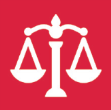 САНХҮҮГИЙН ОРЧИН
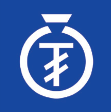 Орон нутгийн төсвийн орлогын гүйцэтгэл, сая төгрөг
Орон нутгийн төсвийн зарлагын  гүйцэтгэл, сая төгрөг
САНХҮҮГИЙН ОРЧИН
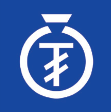 ТӨСВИЙН ЗАРЛАГА, салбараар, хувиар
АЖ ҮЙЛДВЭР
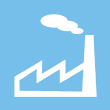 НИЙТ БҮТЭЭГДЭХҮҮН ҮЙЛДВЭРЛЭЛТ
(тэрбум төгрөг)
НИЙТ БҮТЭЭГДЭХҮҮН ҮЙЛДВЭРЛЭЛТ
(салбар, бүтцээр)
Үйлдвэрлэлт                      Борлуулалт
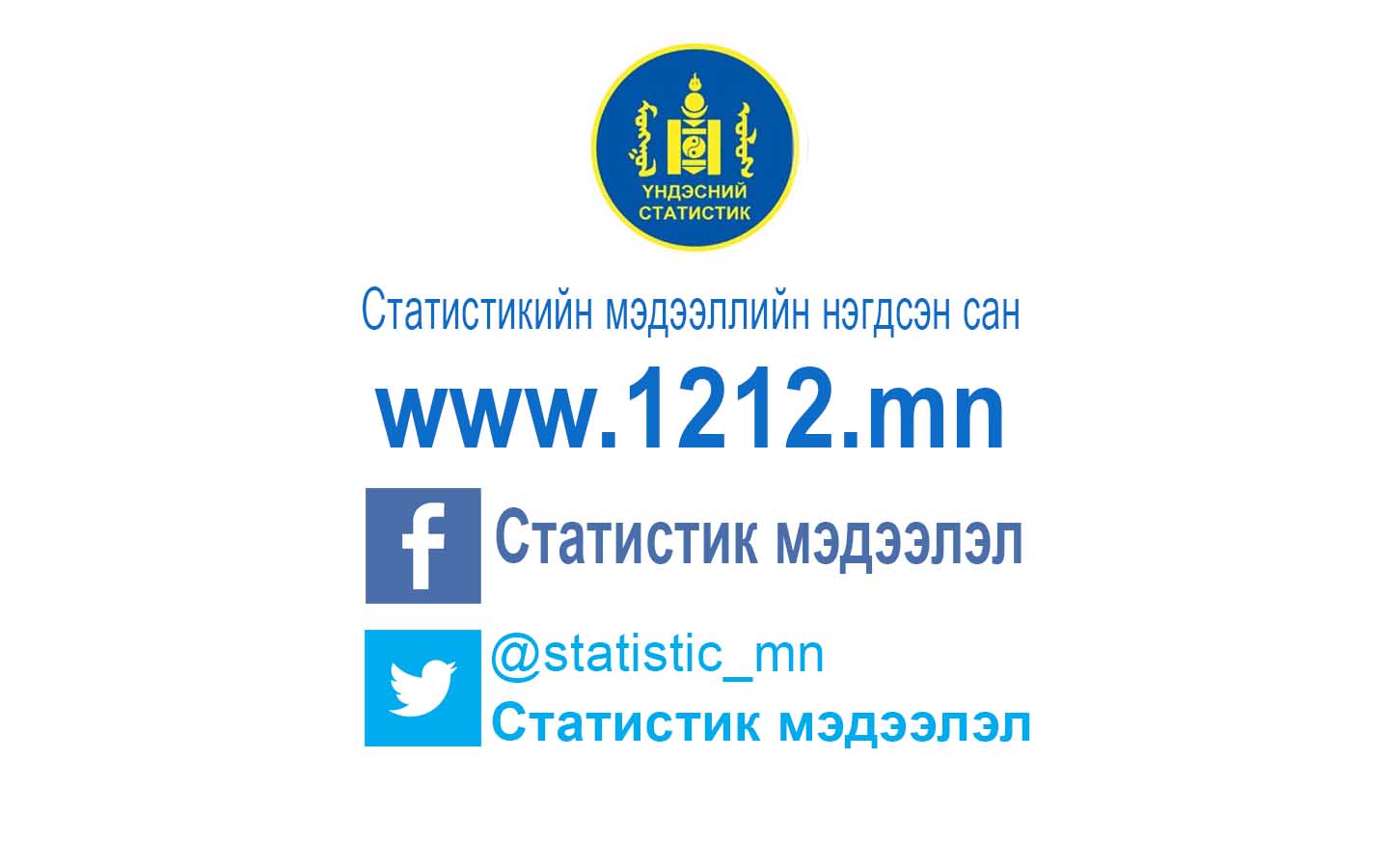 http://orkhon.nso.mn/
ORKHON@NSO.MN
Хэлтсийн цахим хуудас:
Хэлтсийн цахим шуудангийн хаяг:
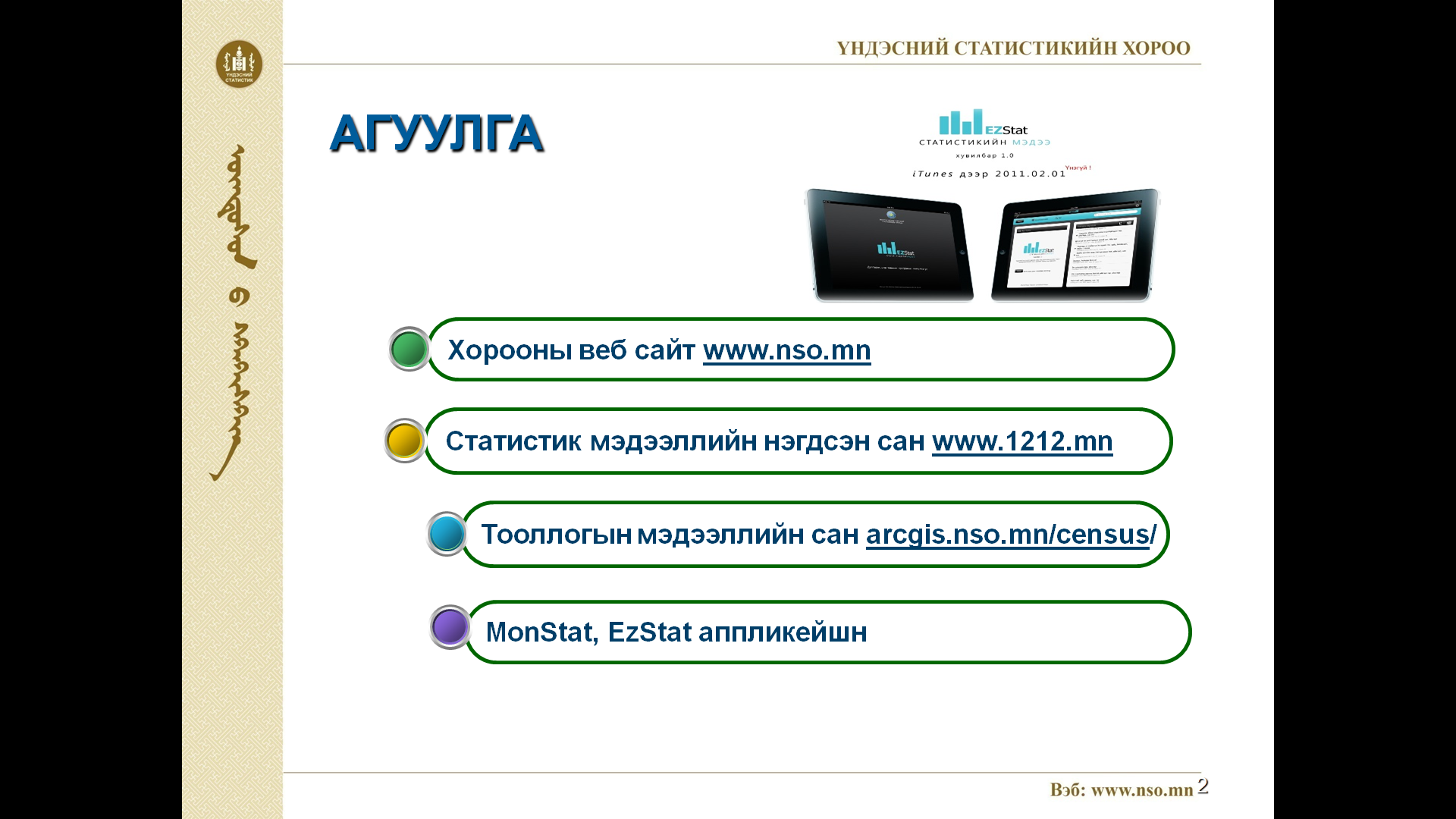 АНХААРАЛ ХАНДУУЛСАНД БАЯРЛАЛАА.
10